Africa
Outline
Overview
Geography, governments, economy
Colonialism
Civil Conflict
Congo/Rwanda
Sudan
Mali
What is the first word that comes to mind to describe Africa?
African Diversity
Africa is a diverse place
Geography
Democracy
Economy
Geography
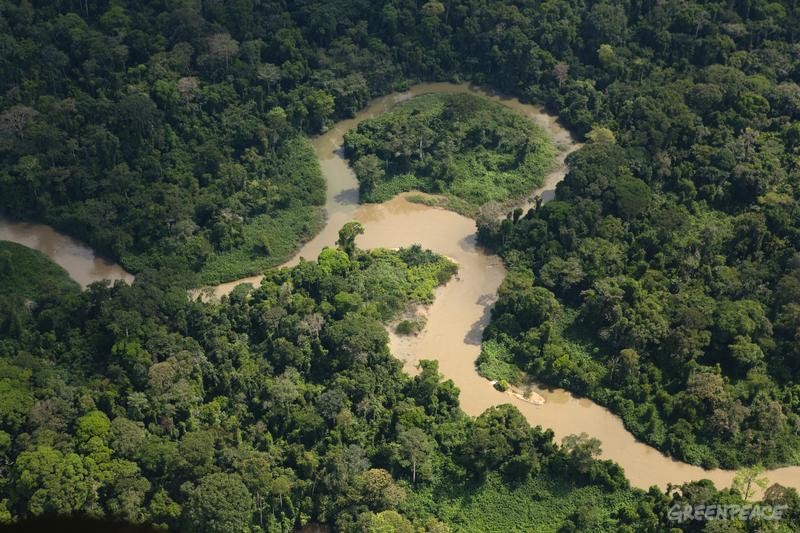 Geography
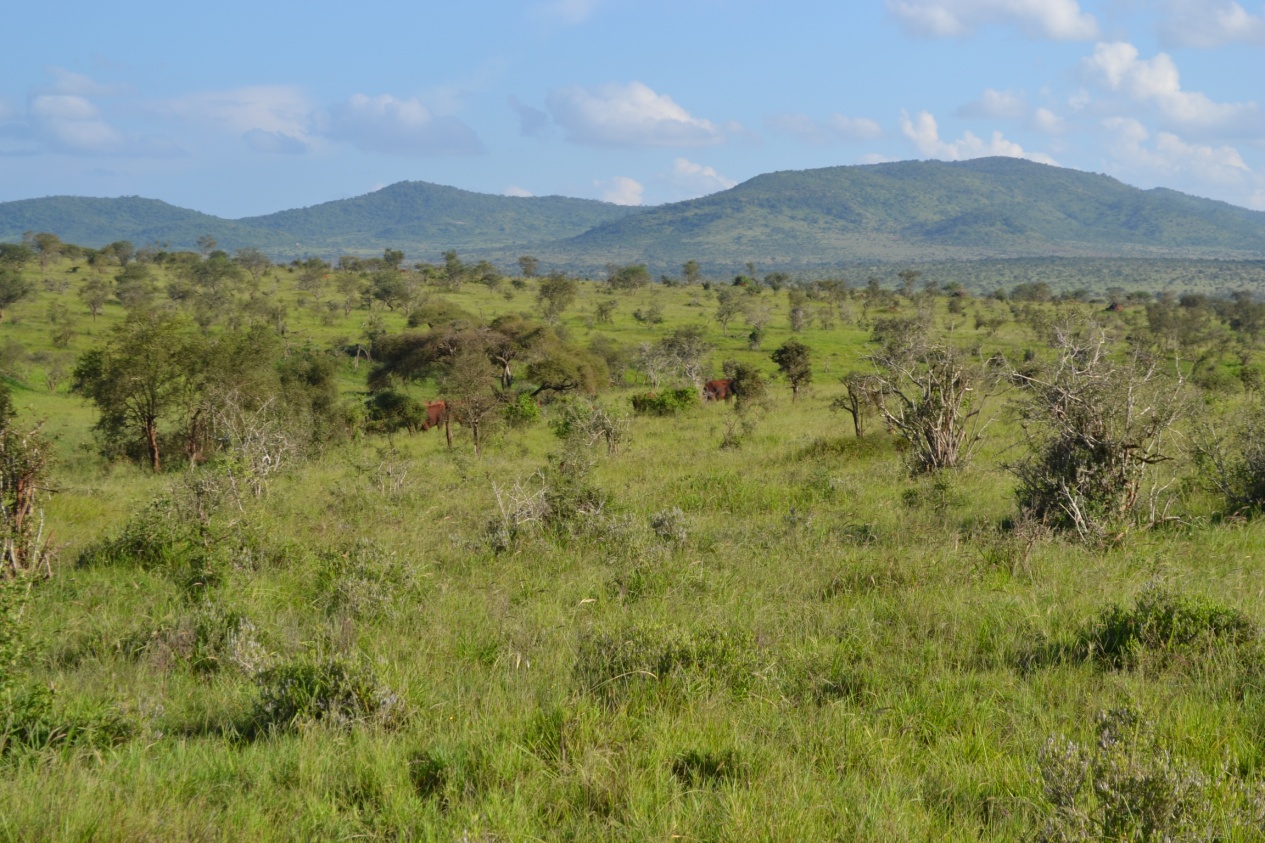 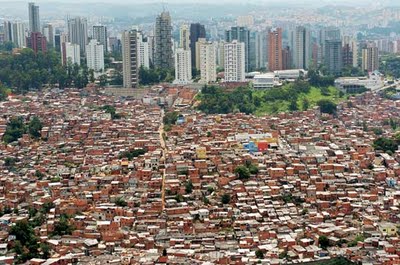 Democracy
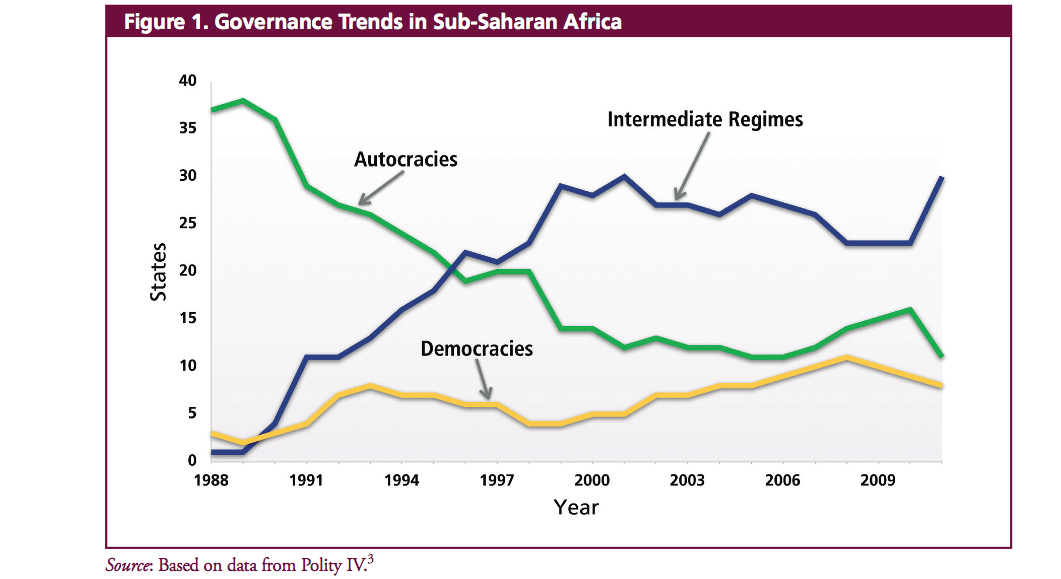 Democracy
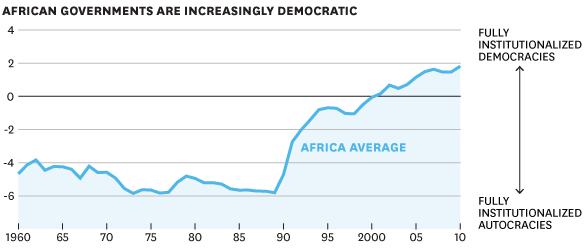 Economy - GDP
Economy - growth
Human Development Index
Human Development Index
Scramble for Africa (1913)
Decolonization
Civil Conflict
Identity and ethnicity
Resource curse
Spillover
Identity
Identity
Most scholars now regard ethnicity as socially constructed and not inherent
Partly constructed by creating “other” or out-group
Still a potent motivation for action and conflict
Resource Curse
To start a rebellion “all you needed was $10,000 and a satellite phone” – Laurent Kabilla
Resources prevent development of state institutions
Resources provide motivation for conflict
Resources provide the means for conflict
Example:  conflict diamonds
Spillover
Conflicts often affect countries around them
Refugees
External support
Combatants move to neighboring states
Congo/Rwanda
Congo colonized by Belgium
Ruled brutally

Rwanda initially ruled by Germany
Taken over by Belgium after World War I
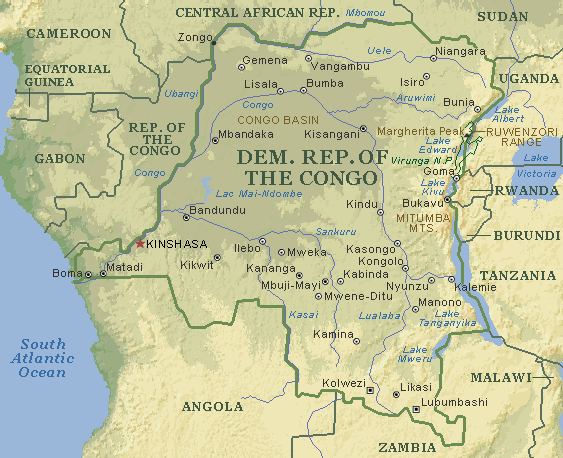 Congo Crisis - 1960
Little planning for independence
Immediate political crises
Provinces of Katanga and South Kasai attempted to secede
Rebellion suppressed with the help of the UN
Joseph Mobutu seized power in 1965 – imposed partial stability
Rwanda
Hutu/Tutsi division solidified by Belgians
Tutsis favored by Belgians, Hutus took over after independence
Cycles of violence began
Tutsi and Hutus
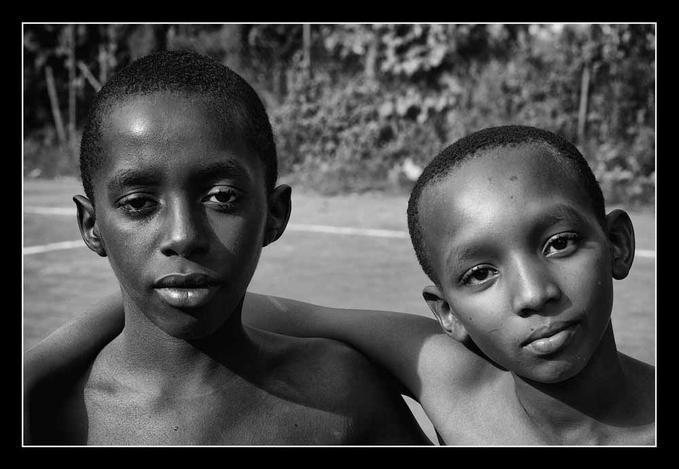 Rwandan Civil War and Genocide
Tutsi Rwandan Patriotic Front invaded in 1990
Arusha accords 1993 temporarily ended Civil War
Juvenal Habyarimana shot down April 6, 1994
Sparked Hutu genocide of Tutsis 
Between 500,000 and 1,000,000 killed
RPF re-launched offensive and conquered Rwanda
First Congo War (1996-97)
Many Hutus fled to Congo after RPF conquered Rwanda
In 1996, Rwanda began supporting rebels in Zaire/Congo to pursue Genocidaires
Led by Laurent Kabila, the rebels marched on Kinshasa and overthrew Mobuto in 1997
Second Congo War (1998-2003)
Kabila was unable to stabilize the country.   Fell out with Rwandan supporters
Alarmed ethnic groups in Eastern Congo, which revolted
Began new civil war
External support on one side or the other by numerous countries 
Including Rwanda, Uganda, Angola, Zimbabwe
Between one and five million people excess deaths due to conflict
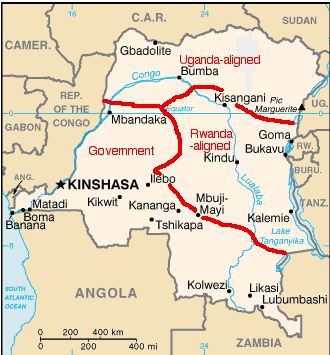 Congo ethnic groups
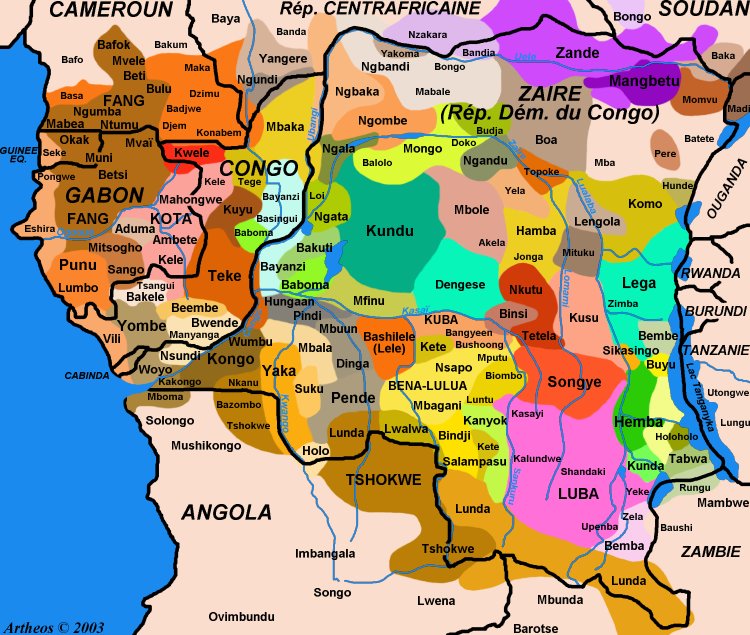 Congo Resources
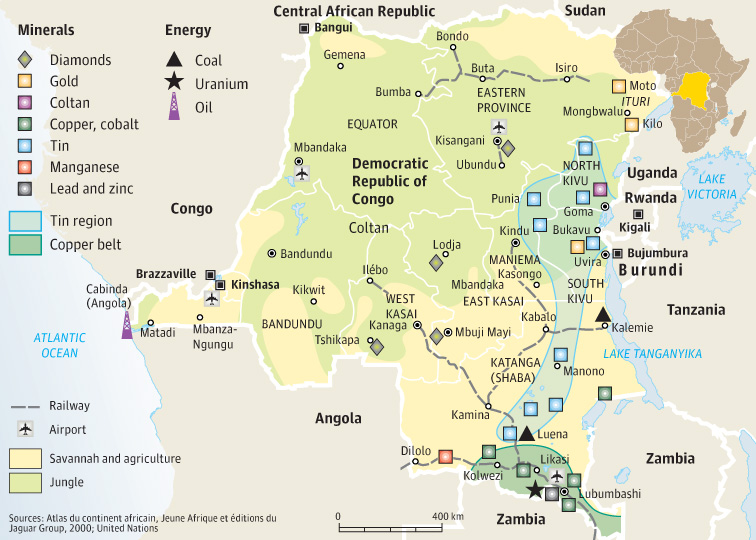 Congo
Transitional government formed in 2003, elections held in 2006
Remains violent – recently M23 rebels took Goma
Sudan
Largely Muslim in North, Christian in South
Conquered by British after the Mahdi revolt in late 1800s
Had tried to unify Sudan through radical Islam
Ruled as a joint British-Egyptian protectorate – virtually a colony
Became independent in 1956
Sudan – 1st Civil War
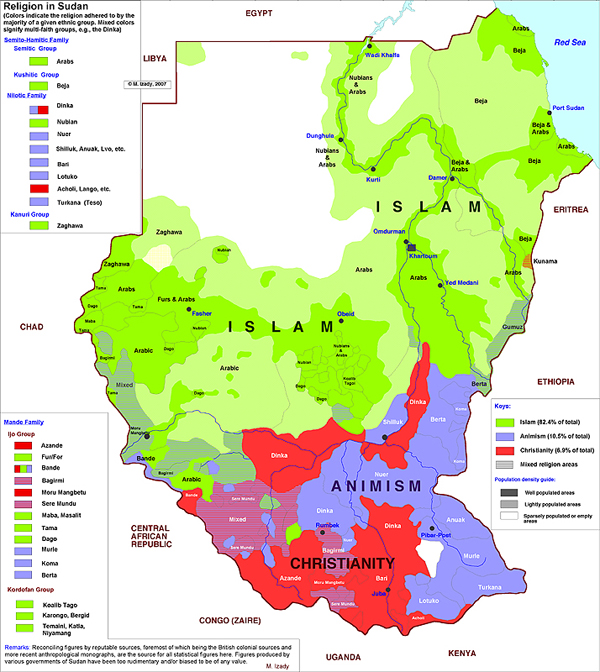 South rebelled in 1955
Southern groups unite in 1969
Peace agreement made in 1972 – granted autonomy
Sudan – 2nd Civil War
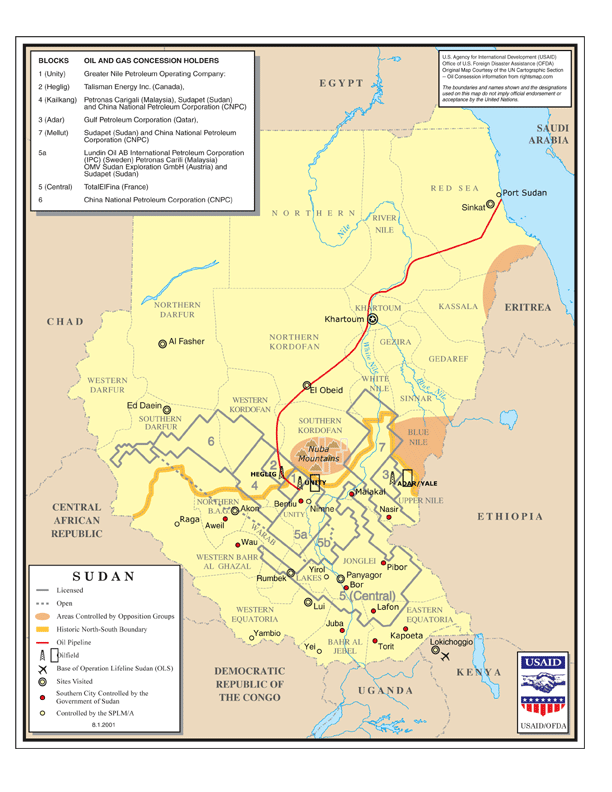 1978 oil discovered – autonomy revoked
1983 – Sharia law imposed – prompted revolt by South Sudan
SPLA formed
1-2 million people died
Peace Agreement
Peace agreement signed in 2005
South regained autonomy
South would have referendum on independence in 2011 – voted to secede
Territory of Abyei disputed
Sudan - Darfur
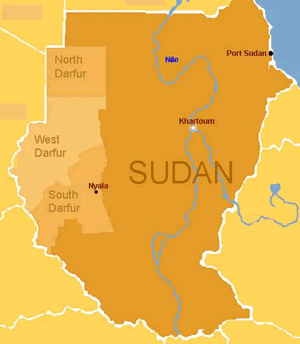 During peace process, some people in Darfur felt left out 
In 2003 began revolt against government. 
Creates conflict between “Africans” and “Arabs”
Sudanese government supports Janjaweed militia
Chad
Darfur conflict connected to Civil War in Chad
Chad supported Darfur rebels
Sudan supported rebels in Chad
Mali
Colonized by the French in the late 1800s
Granted independence in 1960
Initially ruled by dictators until 1991
Moussa Traore overthrown following protests in 1991
Relatively stable democracy established
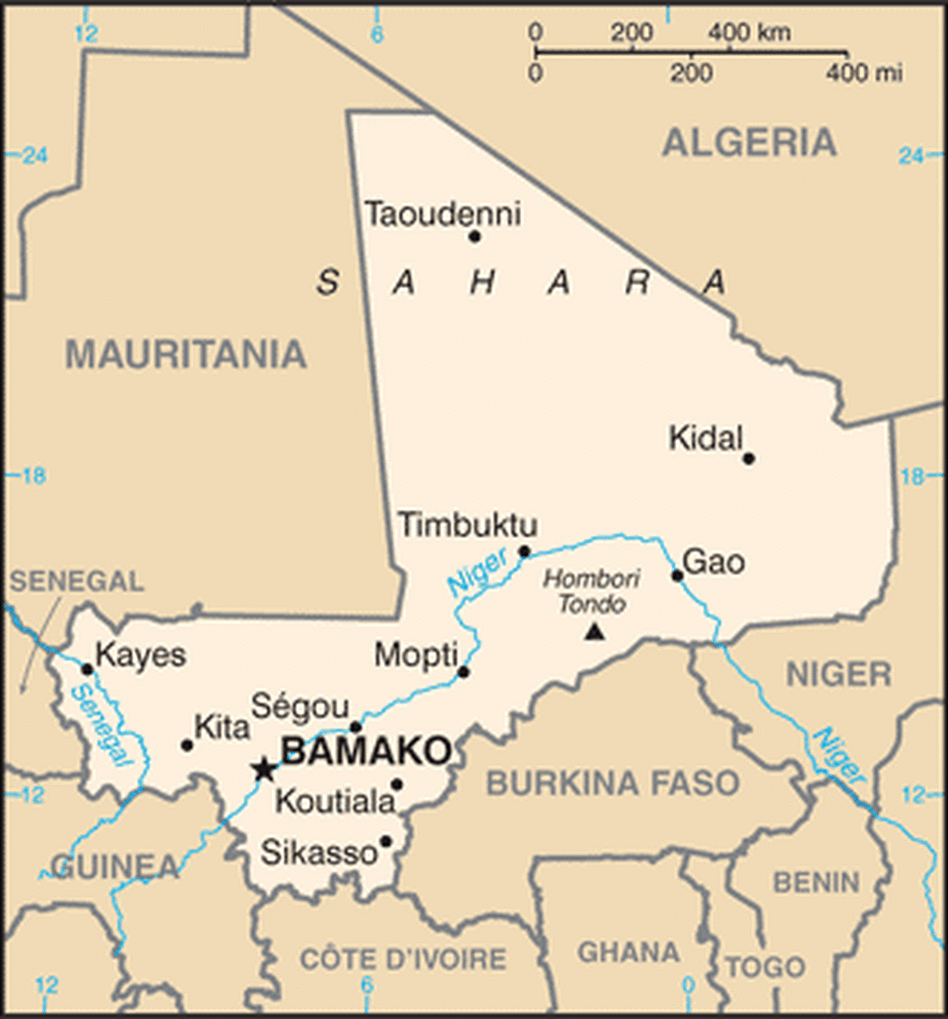 Mali
Nomadic Tuareg ethnic group has traditionally felt marginalized by the Malian government
Had previously staged rebellions in 1990-95 and 2007-09
Influx of Tuareg fighters from Libya followed Libyan revolution – sparked new uprising
Multiple rebel groups – MNLA, AQIM, Ansar Dine
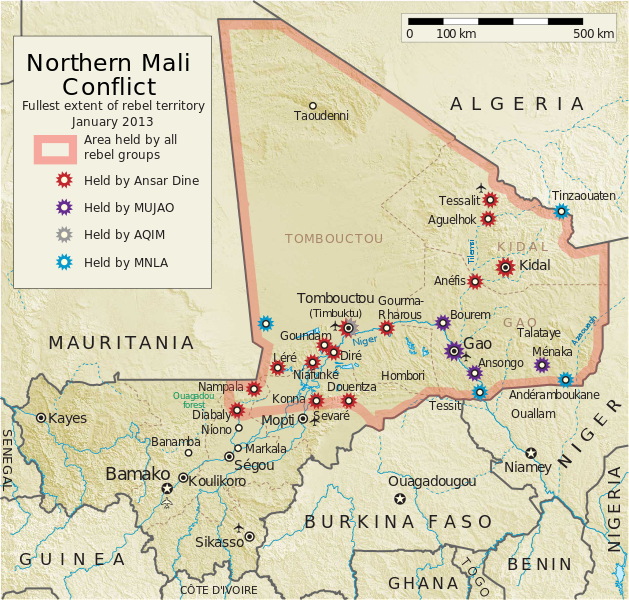 Mali
MNLA and Islamist groups fighting each other as well as government
French military intervened in January, 2013
Retook most major cities
MNLA negotiating with government
Islamists fled into the desert
External Intervention
Peacekeeping forces deployed in Rwanda and Congo (UNAMIR, MONUC)
Diplomatic pressure and sanctions on Sudan
Also peacekeeping forces (UNMIS, UNAMID) 
French intervention in Mali